MOOD
&
TONE
Understanding The Difference Between Commonly Confused Literary Terms
Mood or Tone?
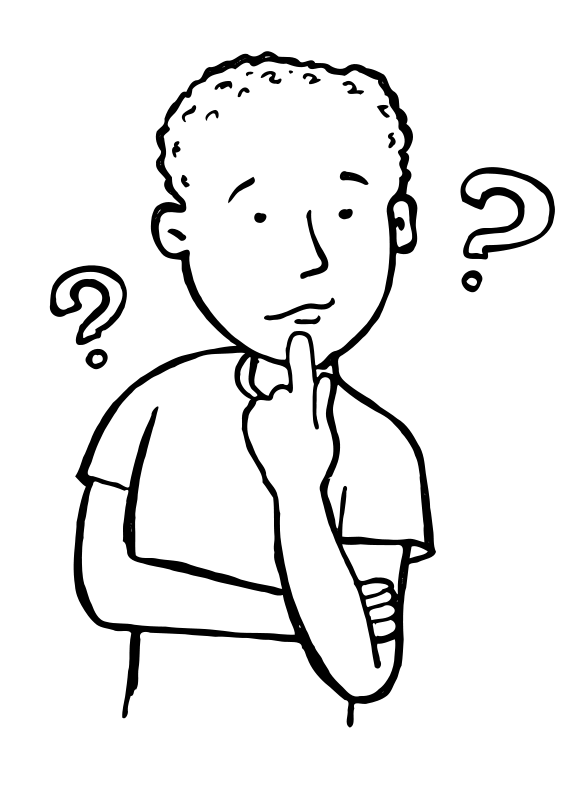 Mood and tone are literary elements that are often confused or mixed up by students.

Do you know the difference?
© Presto Plans
Tone
Tone is the AUTHOR’S or NARRATOR’S 
attitude towards the audience, the subject,
or characters. The tone influences the story’s 
mood /atmosphere.
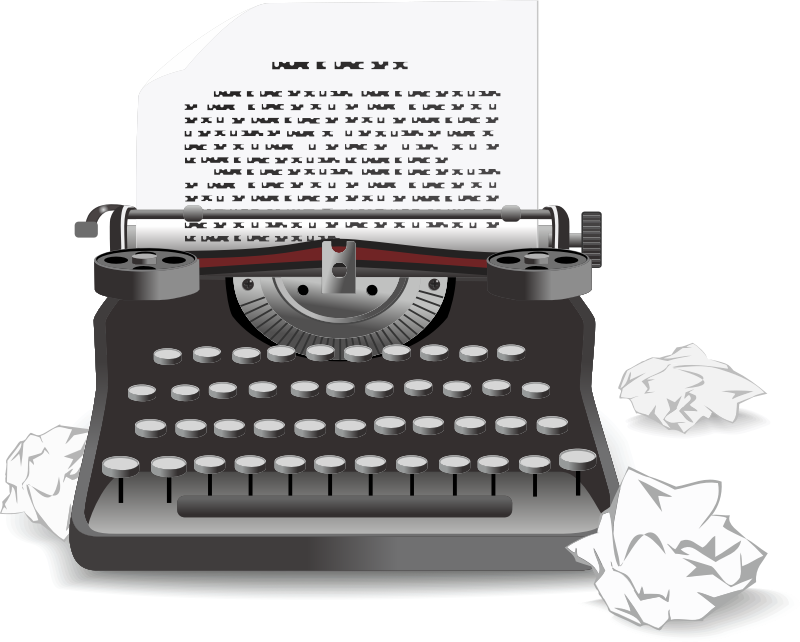 © Presto Plans
Tone Examples
Below are a few examples of words you could use to describe an author’s tone:
Cynical 

Sympathetic 

Approving

Sarcastic 

Objective
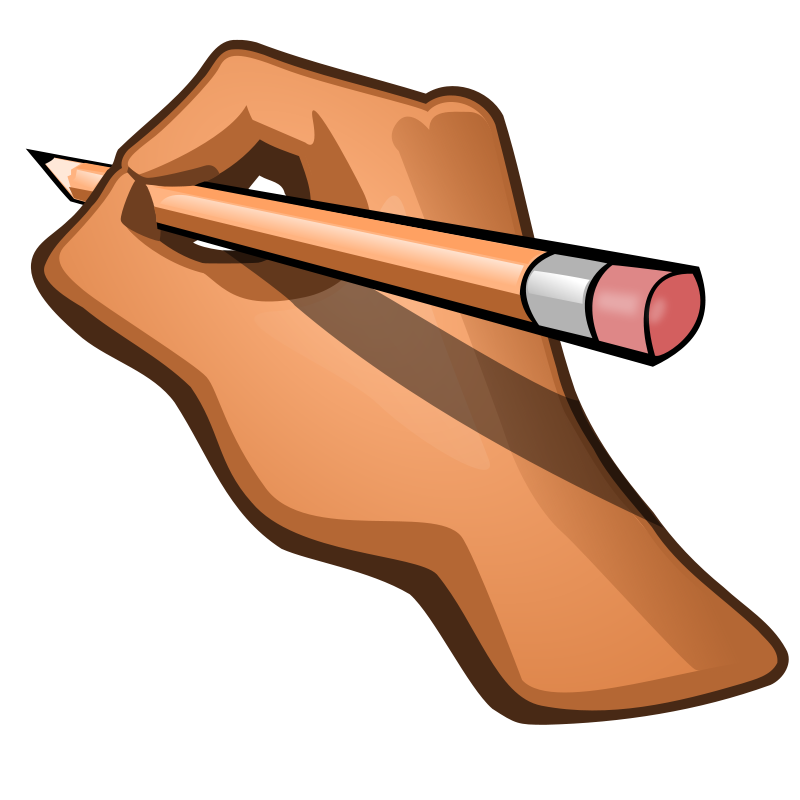 © Presto Plans
Tone Activity
Try saying the following phrase with different tones/attitudes: 
“Go to my office, Sarah”
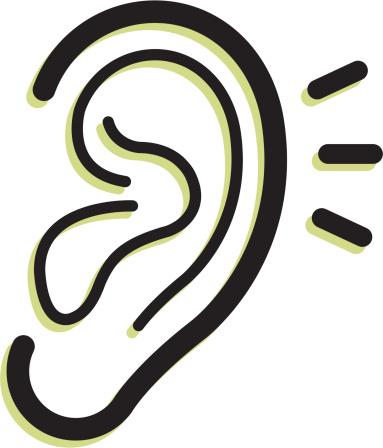 - Secretive 
- Angry 
Loving
Bossy
Just as you can hear the difference in tone when you say this phrase, an author can show these different tones through their writing style!
© Presto Plans
How To Find Tone
Tone is not stated directly.  You must read between the lines to see what the author’s or narrator’s attitude is on the subject.  Tone can be revealed through:
 
- Dialogue between characters 
- Descriptions
- Author’s diction (word choice)
- The themes that emerge
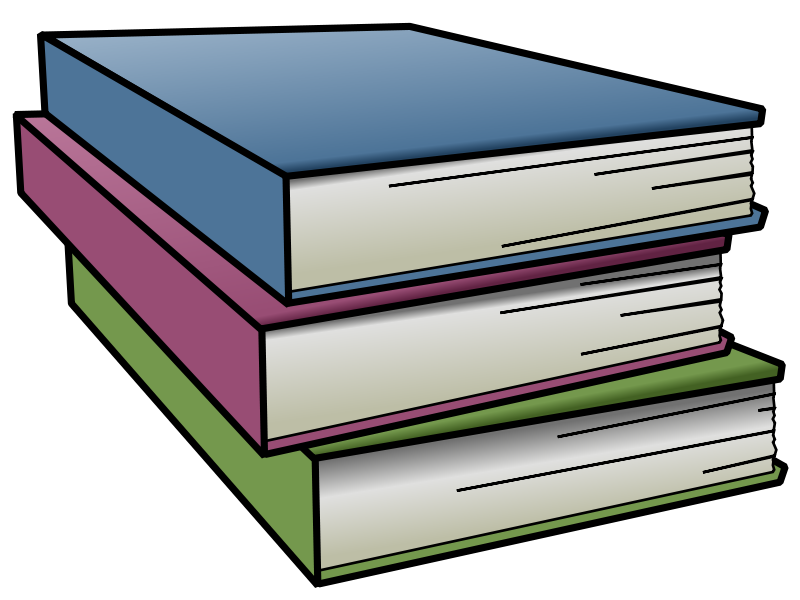 © Presto Plans
What Is The Author’s Tone?
Read the passage below and determine the author’s tone.
“Sometimes these things would make Mother and Father really angry and they would shout at me or they would shout at each other.  Sometimes Father would say “Christopher, if you do not behave I swear I shall knock the living daylights out of you,” or Mother would say “Christopher, I am seriously considering putting you in a home” 

- The Curious Incident Of The Dog In The Night
© Presto Plans
What Is The Author’s Tone?
“Sometimes these things would make Mother and Father really angry and they would shout at me or they would shout at each other.  Sometimes Father would say “Christopher, if you do not behave I swear I shall knock the living daylights out of you,” or Mother would say “Christopher, I am seriously considering putting you in a home” 
- The Curious Incident Of The Dog In The Night
Although this is a serious subject matter, Christopher’s tone as the narrator is quite indifferent.  The author doesn’t use any emotionally charged words when describing his parents words.  He explains them very matter of fact with almost complete objectivity.
© Presto Plans
Mood
Mood is the emotion that the READERS 
feel while reading about the subject.
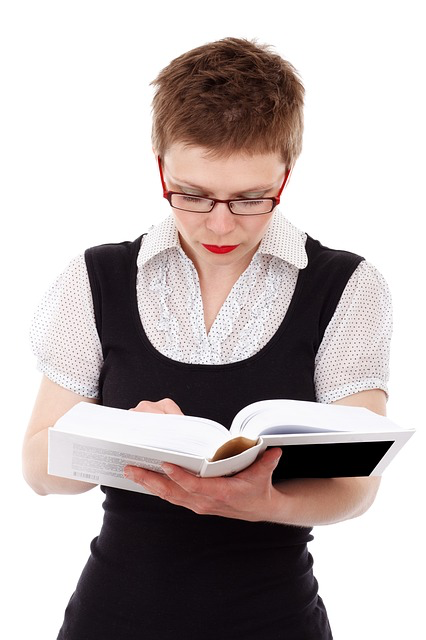 Mood and Atmosphere are terms which basically mean the same thing and can be used almost interchangeably; however, some argue there are slight differences between the two terms.
© Presto Plans
Mood Examples
Below are a few examples of words you could use to describe the mood of a piece of writing :
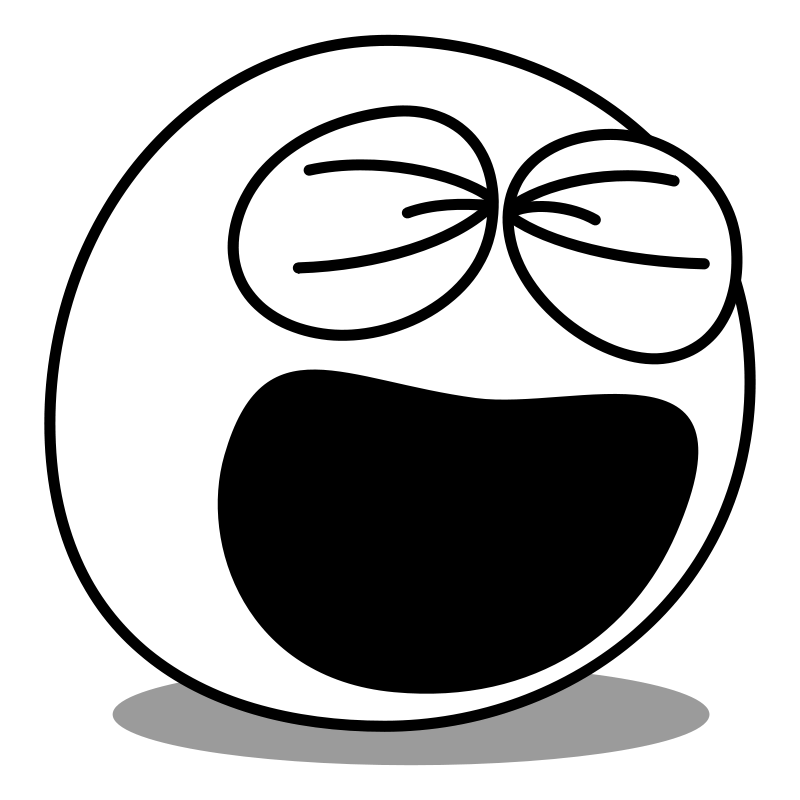 Cheerful

Frightening

Romantic

Idyllic
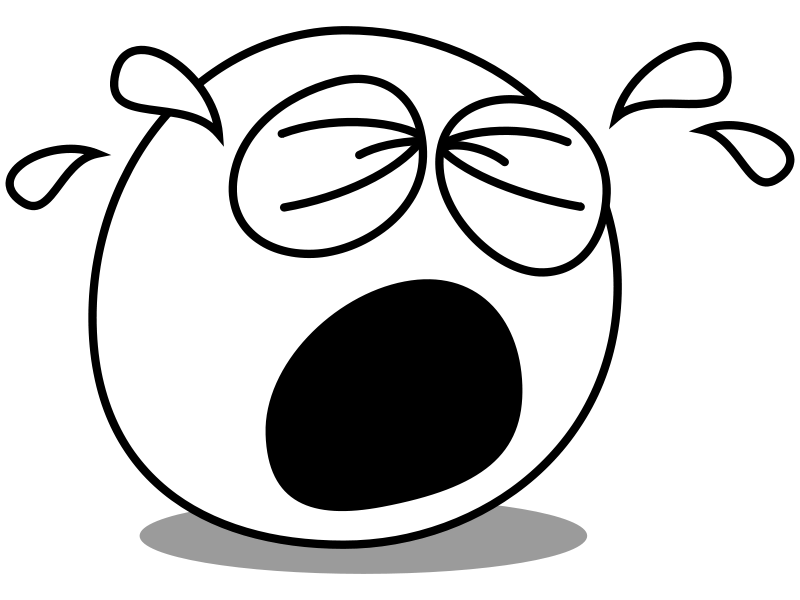 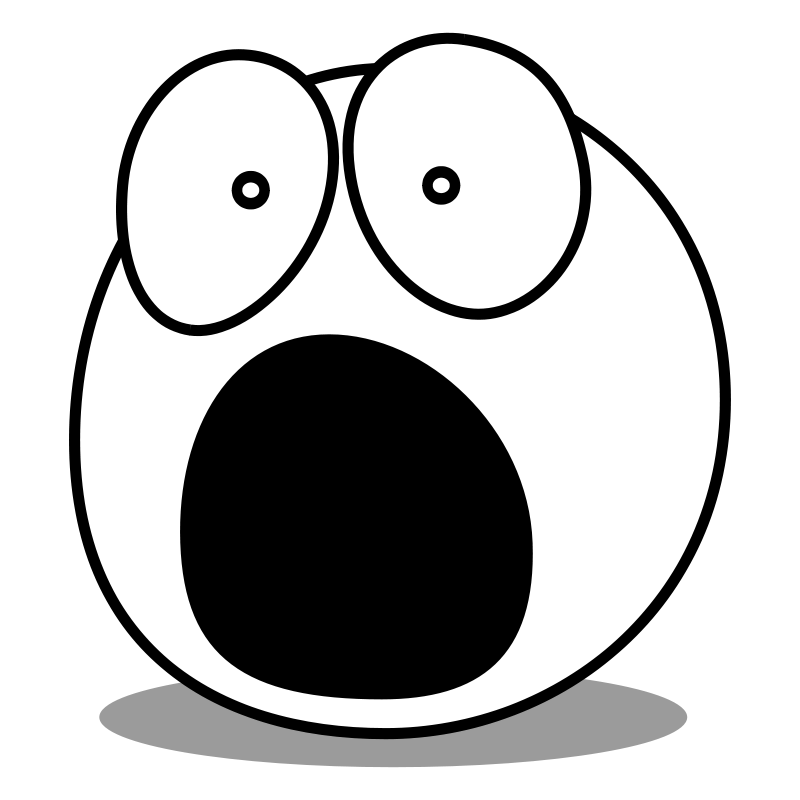 © Presto Plans
How To Find Mood
Mood is the emotions that you 
(the reader) feel, so to find mood, you need to look at what emotions you are going through as you read the text.
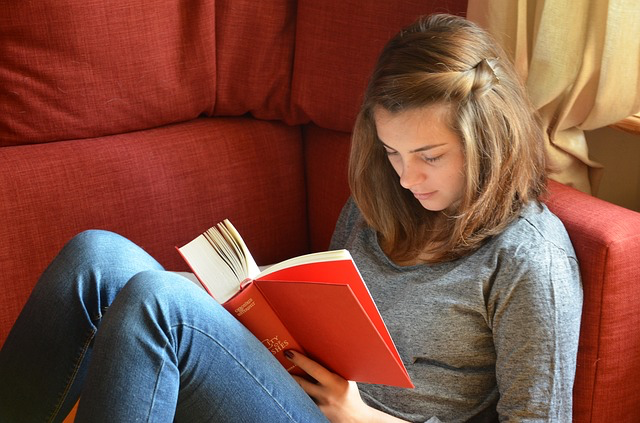 © Presto Plans
What Is The Author’s Mood?
We know the tone of this passage is indifferent and objective, but what is the mood?
“Sometimes these things would make Mother and Father really angry and they would shout at me or they would shout at each other.  Sometimes Father would say “Christopher, if you do not behave I swear I shall knock the living daylights out of you,” or Mother would say “Christopher, I am seriously considering putting you in a home” 
- The Curious Incident Of The Dog In The Night
© Presto Plans
What Is The Author’s Mood?
“Sometimes these things would make Mother and Father really angry and they would shout at me or they would shout at each other.  Sometimes Father would say “Christopher, if you do not behave I swear I shall knock the living daylights out of you,” or Mother would say “Christopher, I am seriously considering putting you in a home” 
- The Curious Incident Of The Dog In The Night
The mood of this passage is one of horror or shock as the reader is responding emotionally to the terrible things that Christopher’s parents have said to him.  The mood is further amplified by the juxtaposition between Christopher’s tone (complete indifference) to the reader’s emotional reaction to his words (shock and horror).
© Presto Plans
Recap
Tone - the AUTHOR’S or NARRATOR’S 
attitude towards the audience, the 
subject, or characters.
Mood - the emotion that the READERS
feel while reading about the subject.
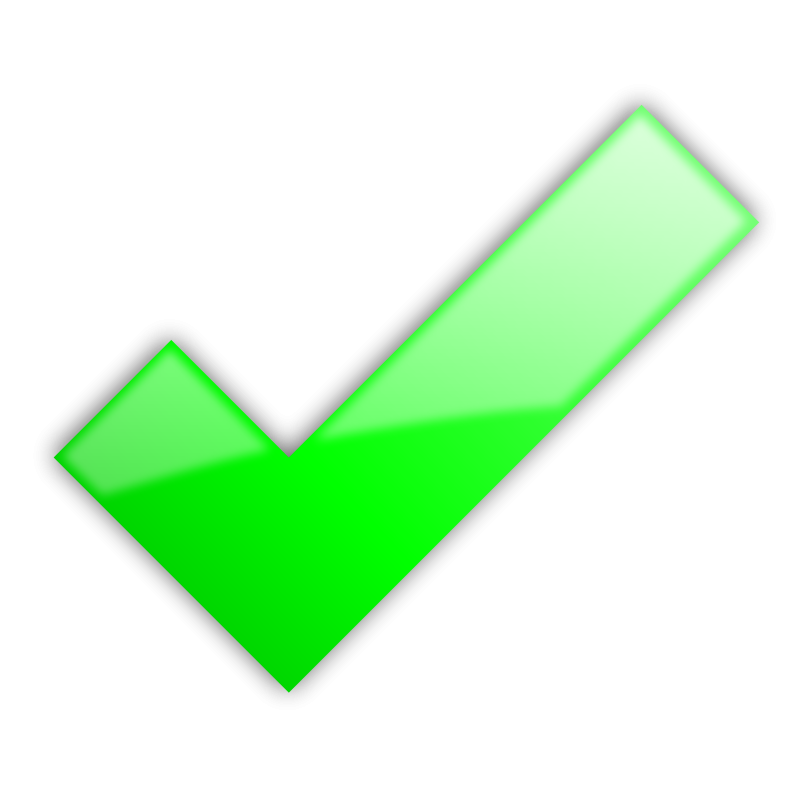 © Presto Plans
Terms of Use
The original purchaser of this document is granted permission to copy for teaching purposes only. If you are NOT the original purchaser, please download the item from my store before making any copies. Redistributing, editing, selling, or posting this item or any part thereof on the Internet are strictly prohibited without first gaining permission from the author. Violations are subject to the penalties of the Digital Millennium Copyright Act. Please contact me at prestoplans@gmail.com if you wish to be granted special permission.
© Presto Plans